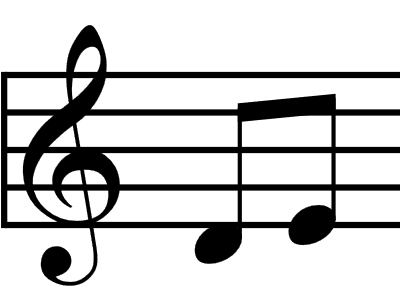 IT’S MUSIC TIME
PUT IT ALL TOGETHER NOW
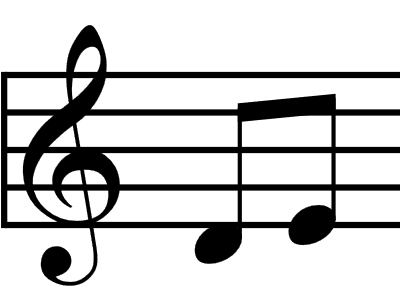 WELCOME TO THE MEETING!
While you are waiting, we hope you are ready to entertain us with your creative music.
Can you guess what this musical code is?
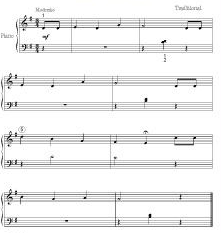 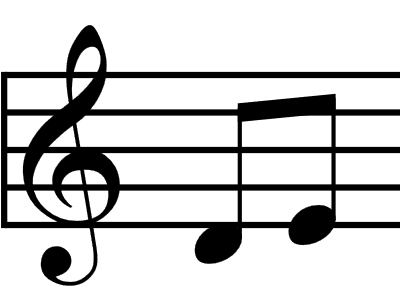 WHAT’S THE MUSIC?
WHO CAN TELL ME WHAT YOU THINK THE MUSIC IS?
WHAT MAKES YOU THINK THAT?
HOW DID YOU BREAK THE CODE?

(HAPPY BIRTHDAY TO YOU)
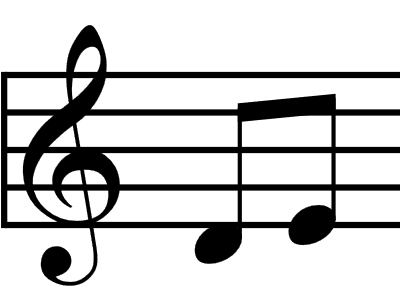 (PREP FOR TEAM MANAGERS)
SEND MATERIALS TO TEAM MEMBERS IN ADVANCE
AN INDEX CARD
A STRAW
A MAILING LABEL
 A RUBBER BAND
OR ASK EACH TEAM MEMBER TO PROVIDE

(THIS IS ONLY A SUGGESTION. 
FEEL FREE TO USE ANY OTHER IC THAT YOU WISH)
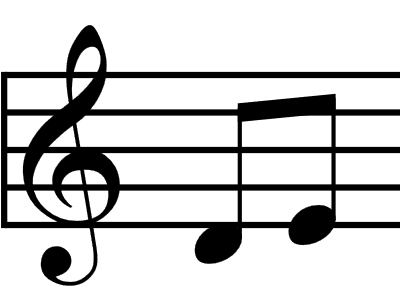 INSTANT CHALLENGE
USING THE MATERIALS  WE HAVE SENT YOU,  WE ARE GOING TO TRY ANOTHER IC
PLEASE OPEN THE ENVELOPE AND PLACE THE OBJECTS IN FRONT OF YOU.
LET’S EXAMINE THEM
THE CARD CAN BE MANIPULATED IN A NUMBER OF WAYS. HOW CAN THAT BE DONE? (FOLDED, ROLLED, ETC.)
HOW MIGHT THE STRAW BE USED?  (BENT, TO MAKE SOMETHING LONG OR LONGER, TO BLOW WITH, …)
WHAT COULD BE THE PURPOSE OF THE MAILING LABEL?
WHAT ARE THE PROPERTIES AND THE USES FOR THE RUBBER BAND? TO PROJECT THINGS, TO HELP HOLD THINGS TOGETHER, ….)
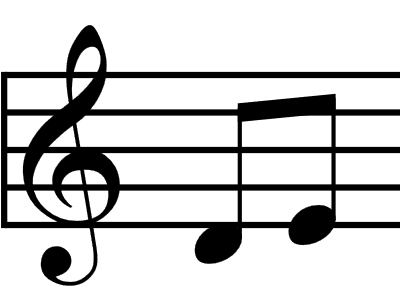 YOUR CHALLENGE
USING EXTENDERS, CONNECTORS, CONTROLLERS…..
CREATE  AN OBJECT AND DEVICE USING THE MATERIALS GIVEN.
THE DEVICE SHOULD BE ABLE TO MOVE THE OBJECT FROM ONE LOCATION TO ANOTHER AT LEAST 36 INCHES 
NO DAMAGE MAY BE DONE TO ANYTHING IN YOUR ROOM
YOU MUST NOT MOVE THE OBJECT BY ANY OTHER MEANS THAN BY THE MATERIALS YOU ARE GIVEN.

1 MINUTE TO THINK ABOUT IT STARTS NOW.
2 MINUTES TO CONSTRUCT YOUR OBJECT AND YOUR DEVICE.
1 MINUTE TO DEMONSTRATE YOUR SOLUTION
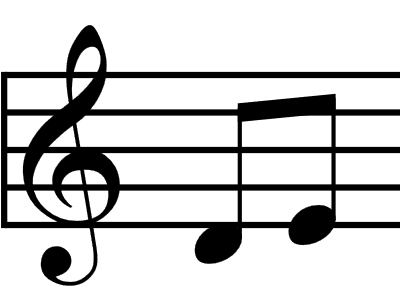 INSTANT CHALLENGE DEBRIEF
WHAT HAPPENED?
DID YOUR OBJECT MOVE?
DID YOUR DEVICE WORK SUCCESSFULLY?
WHAT WOULD YOU DO IF YOU WERE TO MAKE IMPROVEMENTS AND TRY THIS AGAIN?
DID YOU MAKE USE OF ALL YOUR MATERIALS?
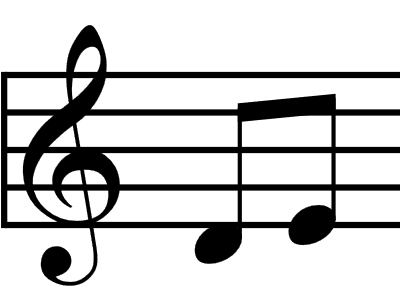 QUESTIONS AND COMMENTS
WHAT IMPRESSED YOU ABOUT YOUR TEAMMATES’ SOLUTIONS?

HOW DOES THINKING ABOUT THE PROPERTIES OF EACH OBJECT HELP YOU DESIGN YOUR SOLUTION?

WHAT DID YOU LEARN FROM DOING THIS INSTANT CHALLENGE?
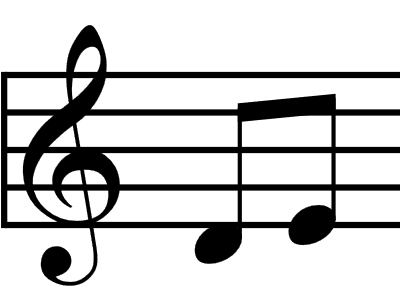 MUSICAL INSTRUMENTS
HAVE YOUR INSTRUMENT READY
HAVE EACH TEAM MEMBER TELL ABOUT THEIR INSTRUMENT
THE CREATIVE NAME OF THE INSTRUMENT
THE TUNE YOU WILL PLAY
PLAY THE TUNE WITH THEIR INSTRUMENT
EXPLAIN THE CONSTRUCTION OF THE INSTRUMENT AND WHAT MATERIALS WERE USED
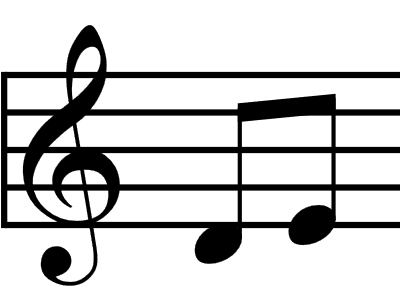 PLAYING TOGETHER
NOW THAT YOU HAVE ALL TOLD US ABOUT YOUR INSTRUMENT…

LET’S ALL PLAY THE HAPPY BIRTHDAY SONG
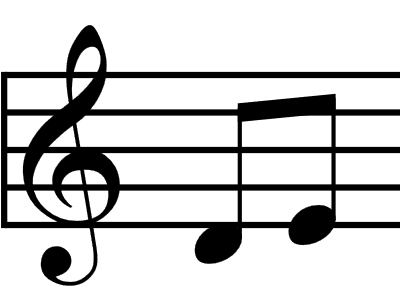 TIME FOR A DECISION
THANK YOU ALL FOR YOUR OUTSTANDING CREATIVITY AND YOUR INNOVATIVE IDEAS FOR ALL THE “TRY DI”  TASKS.
IF YOU THINK THIS IS TOO MUCH FOR YOU THIS YEAR, PLEASE LET ME KNOW.
NOW, IT IS TIME TO MAKE A DECISION.
DO YOU THINK YOU WILL HAVE TIME TO CONTINUE THIS YEAR TO WORK AS A TEAM TO SOLVE SOME CHALLENGES THAT ARE MUCH  HARDER AND WILL TAKE A LONGER TIME? 
IT IS OK IF YOU DECIDE THAT YOUR TIME WILL NOT ALLOW YOU TO DO THIS OR IF YOU FEEL THAT THIS TYPE OF PROBLEM SOLVING AND THINKING IS NOT FOR YOU THIS YEAR.
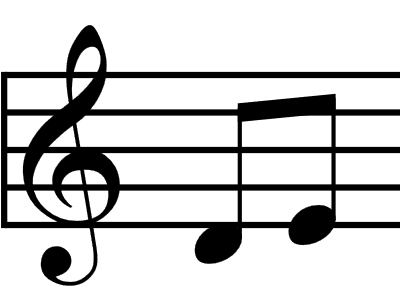 FOR NEXT TIME
IF YOU WOULD LIKE TO CONTINUE, PLEASE LET ME KNOW.
TALK WITH YOUR PARENTS.
I WILL EMAIL YOU THE CHOICES THAT WE HAVE FOR CHALLENGES THIS YEAR.
AT OUR NEXT MEETING, WE WILL MAKE A DECISION AS TO WHICH CHALLENGE TO CHOOSE.
THINK ABOUT ALL OF THE SKILLS AND TALENTS THAT YOUR TEAMMATES HAVE DEMONSTRATED.
WHICH CHALLENGE INTERESTS YOU THE MOST FOR THE TEAM.
COME PREPARED TO TALK ABOUT YOUR CHOICES
WE WILL FIGURE THIS OUT TOGETHER !!!!